Age
Opinion / Quality
Size
Shape
Color
Origin
Material
Purpose
Noun
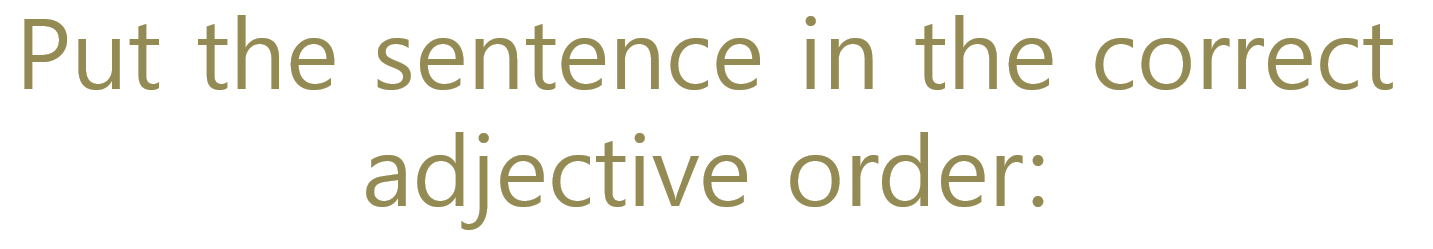 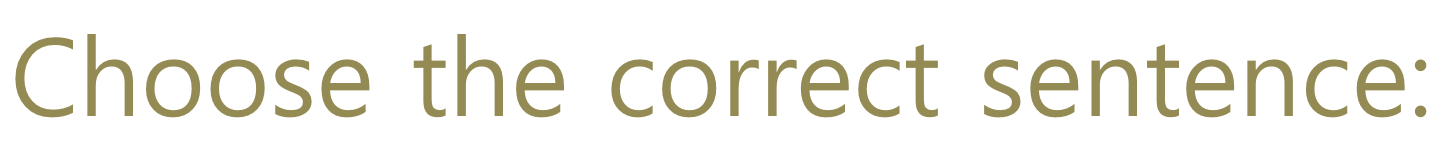 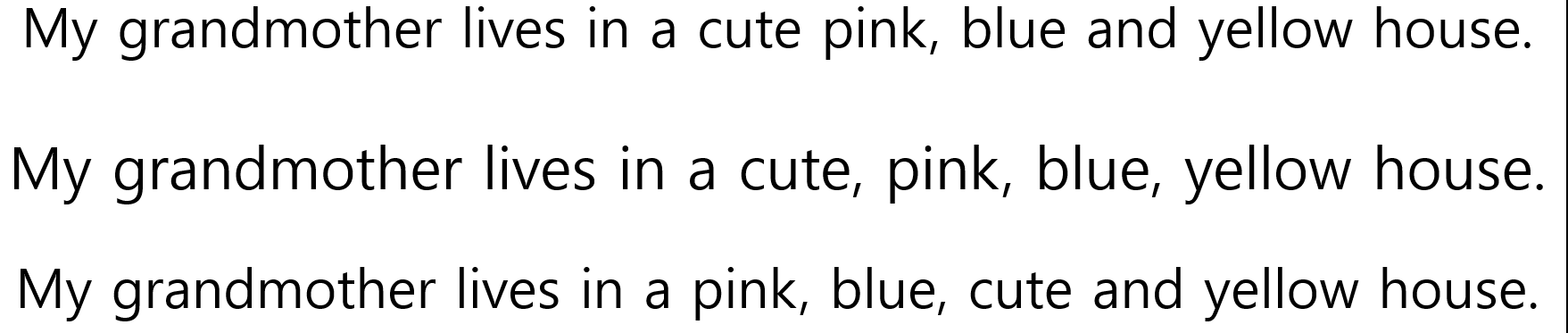 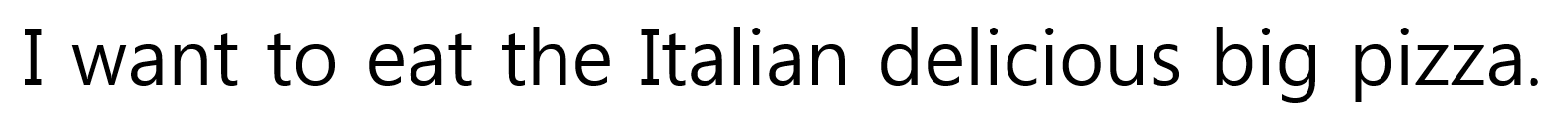 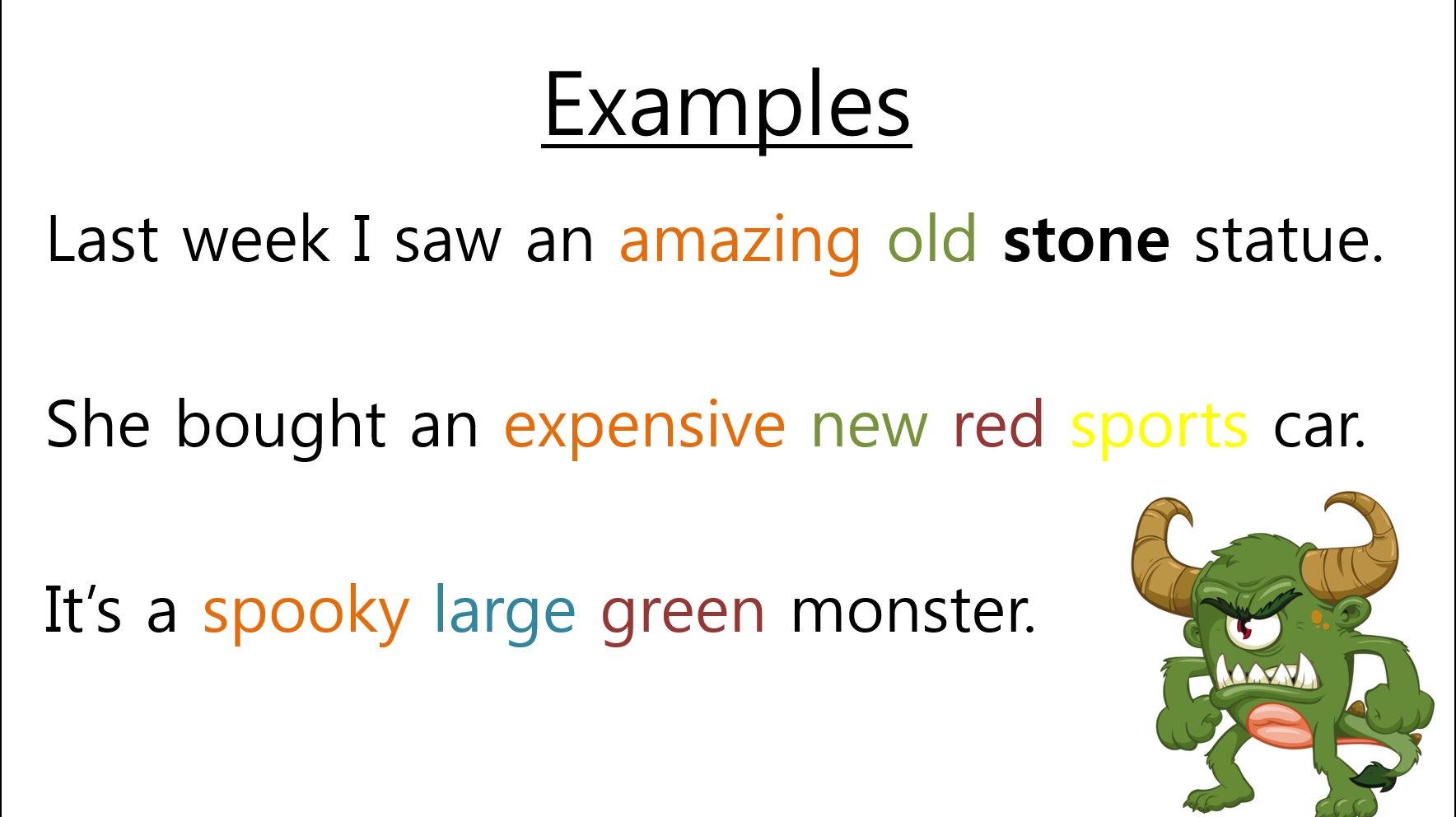 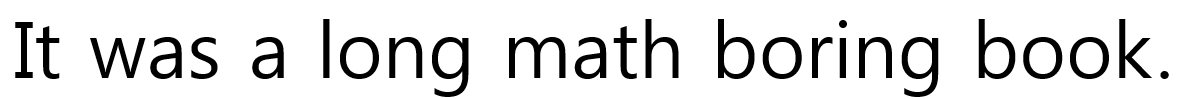 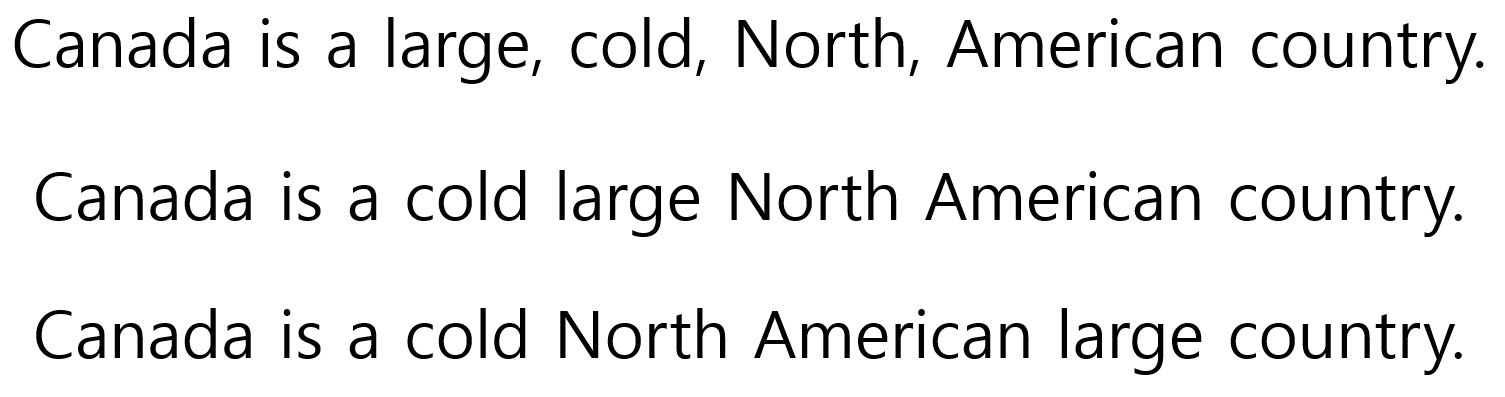 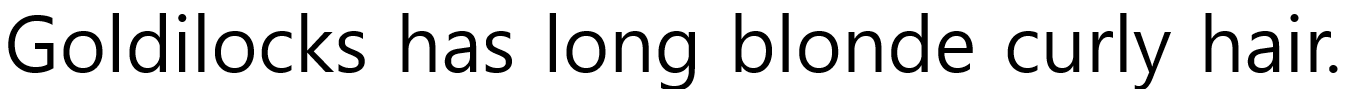 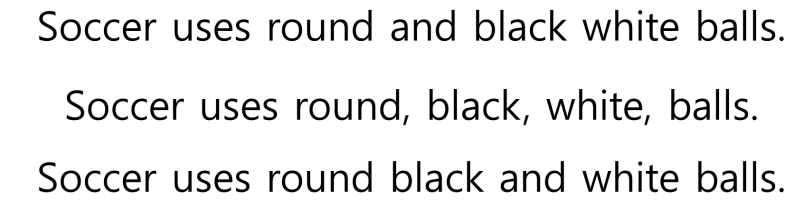 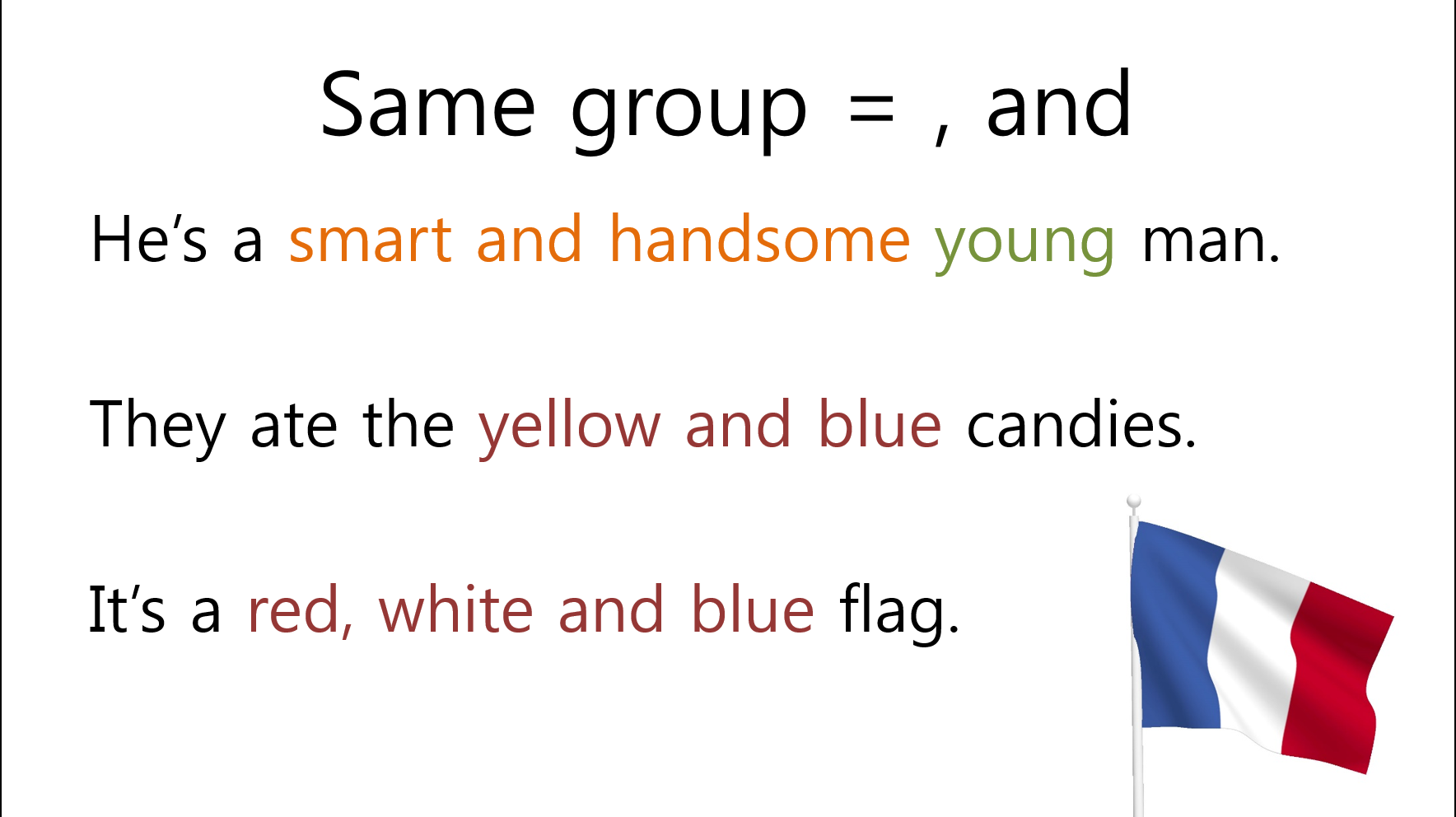 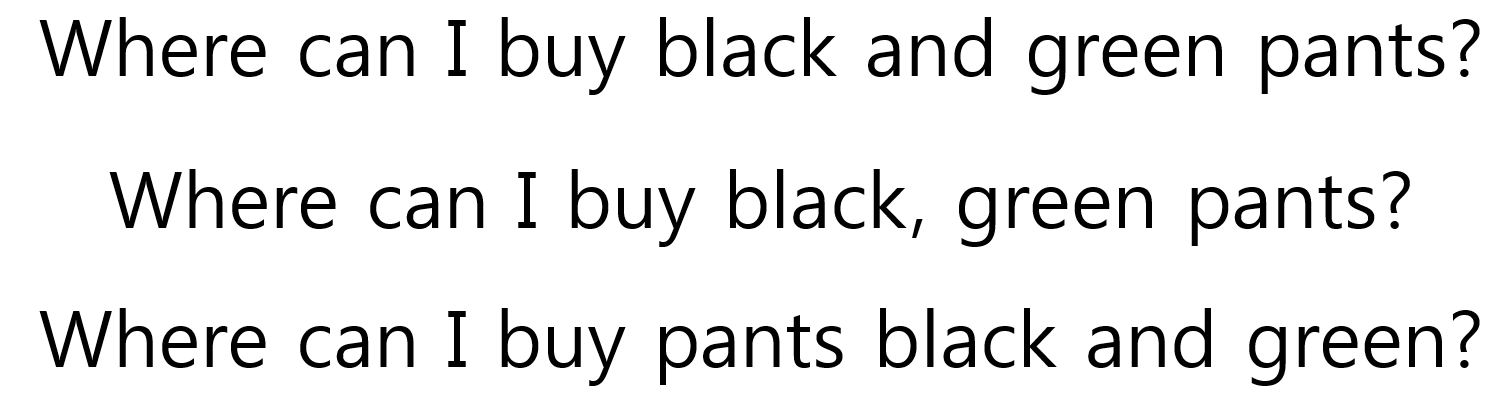 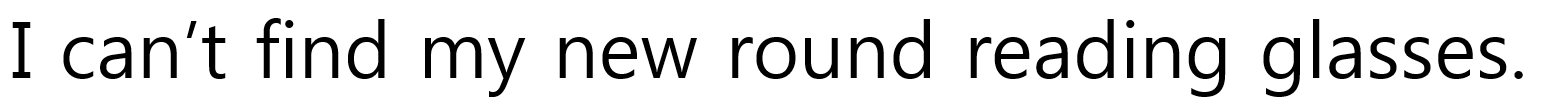 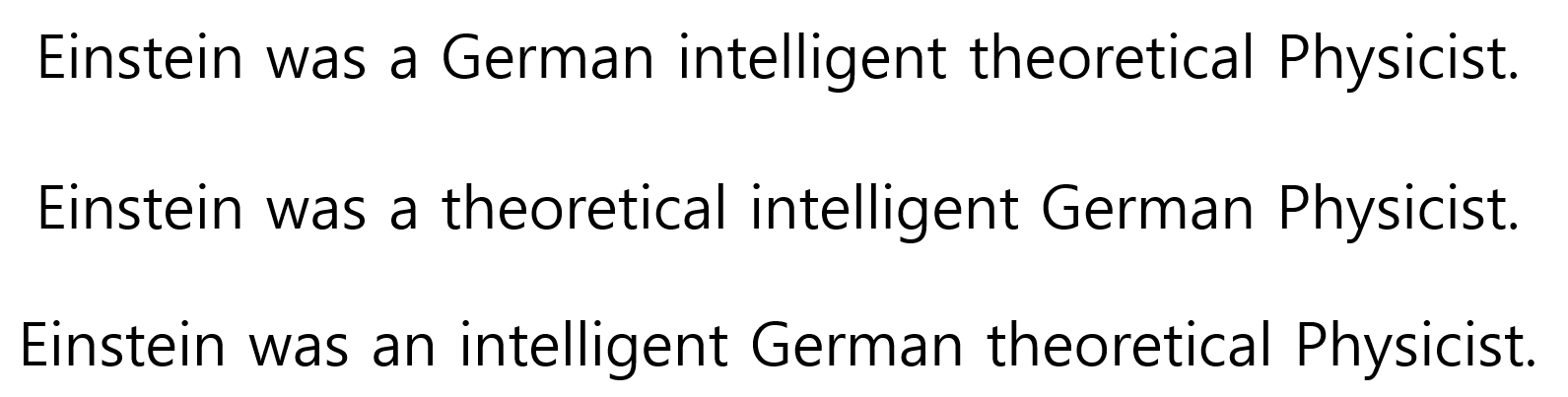 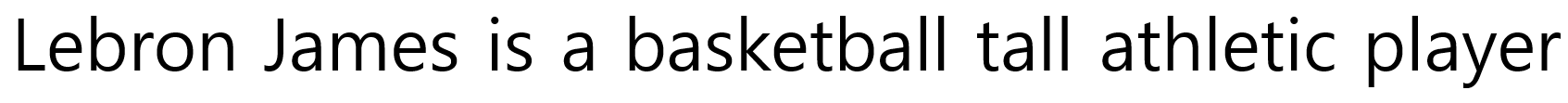 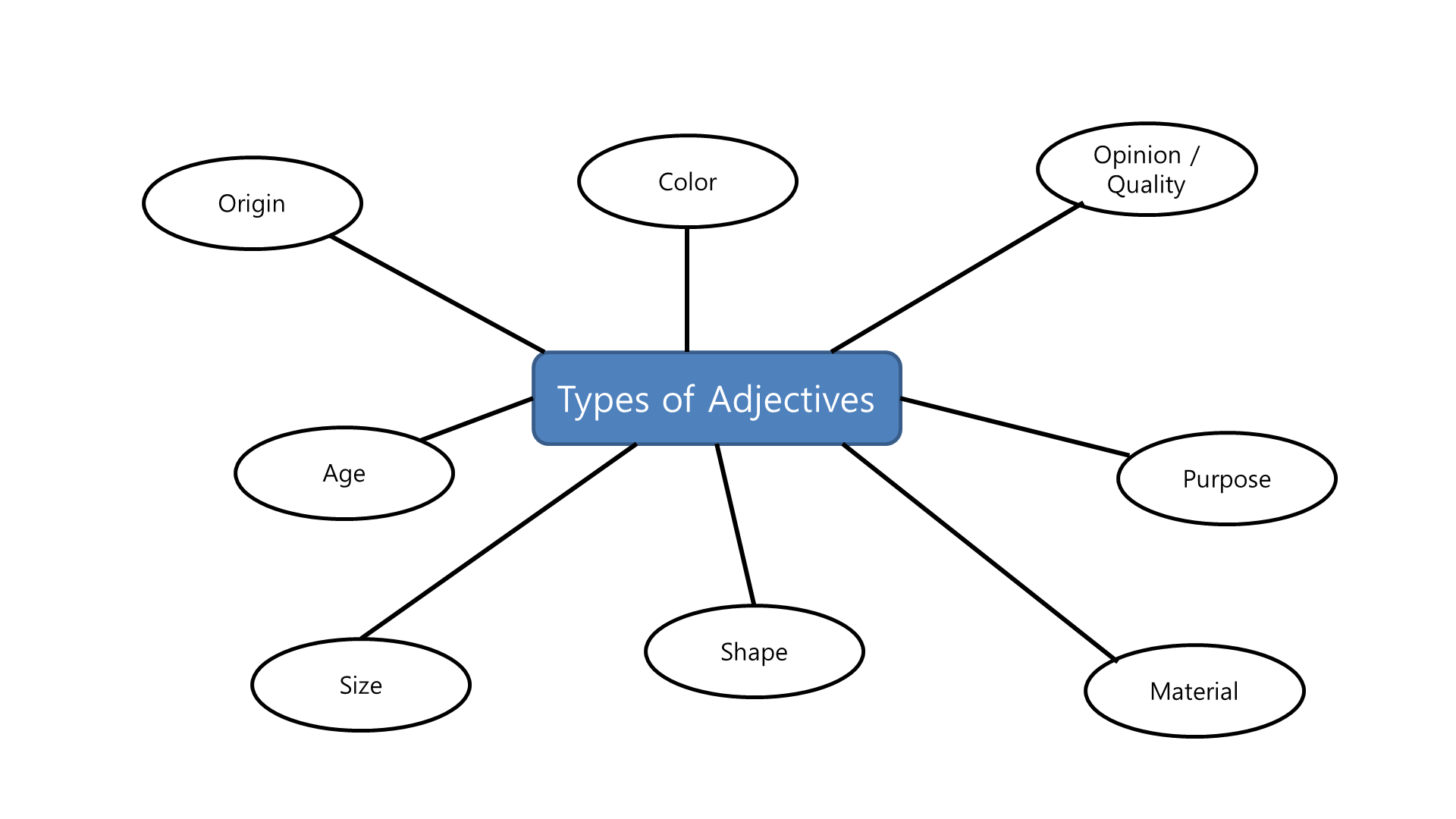